Cubism - early 20th century art that uses geometric and free-form shapes to construct objects
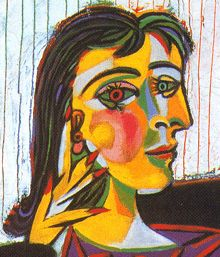 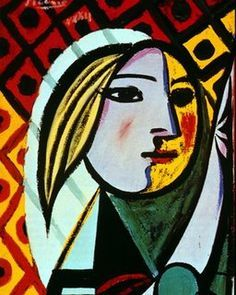 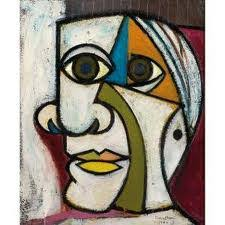 Things look very strange and unique!
Examples of Cubist Masks
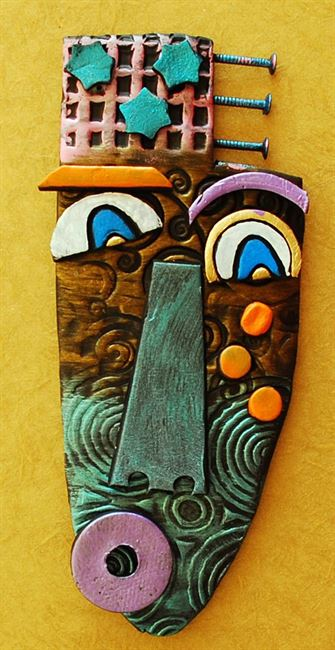 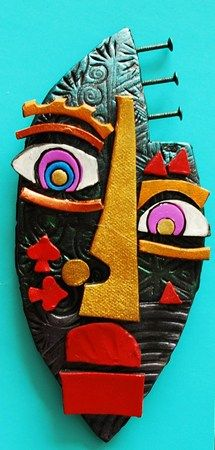 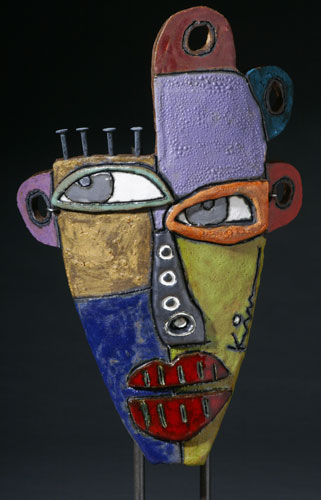